Zwei Mol – Länder 
mit Mol - Städten und Mol - Regionen
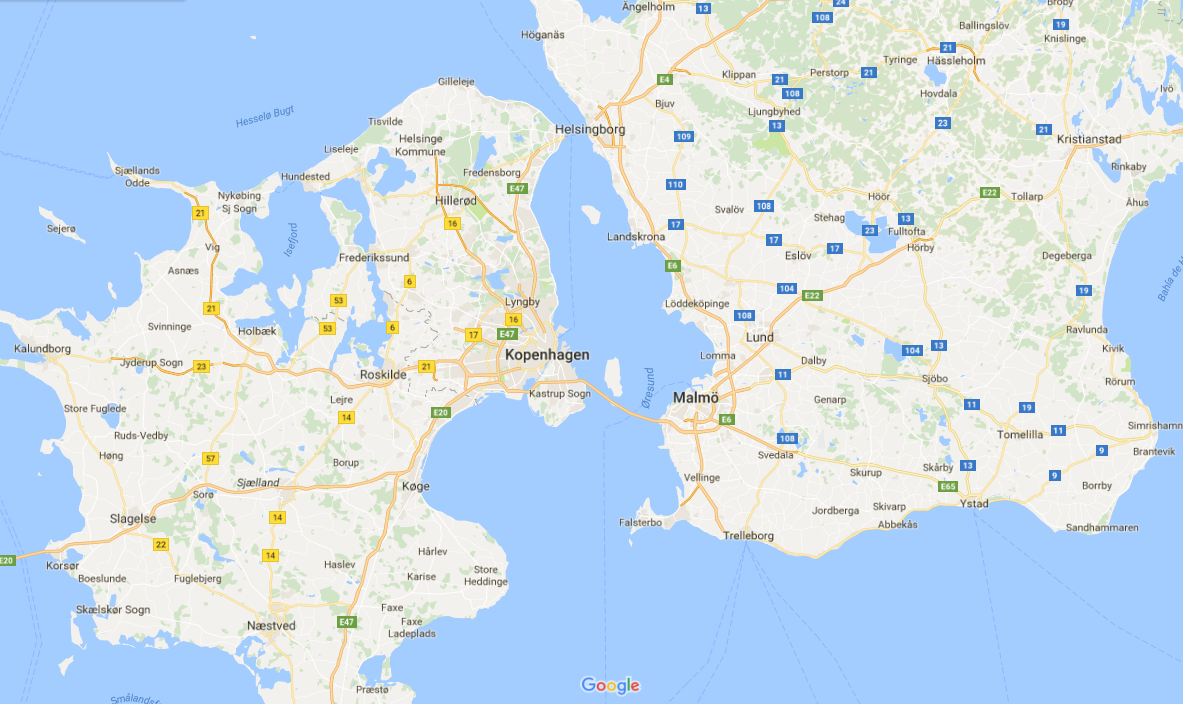 m       - Region
Ag2S
m   = n × M
mAg - Region
n = m/M
Silbersulfid-Land
×
Mol – Stadt nAg
2 Ag
Mol Stadt n
Molbrücke
Ag2S
1 Ag2S
1
2
Silber-Land
2 Ag   +   S                 1 Ag2S
[Speaker Notes: Die Molbrücke hält, die Verbindung zwischen den Masse-Regionen bricht zusammen]